64 year old male
subcutaneus soft-tissue tumor since years suprapatellar
no pain
hypervasular in Doppler-US
Dx?
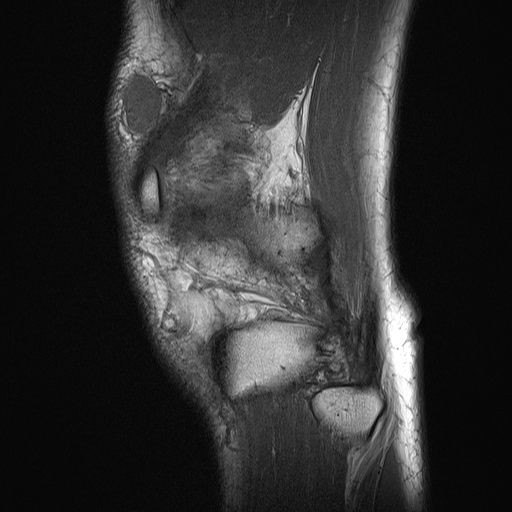 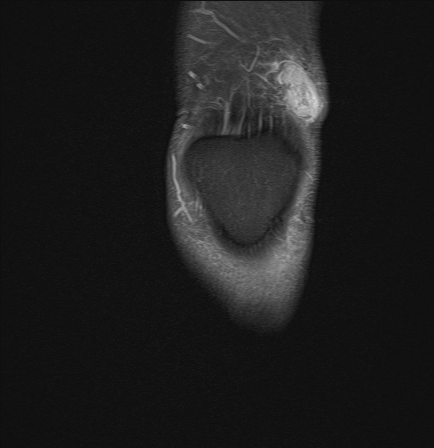 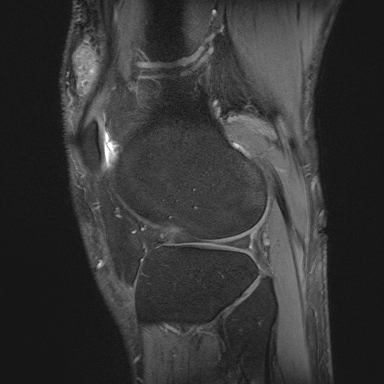 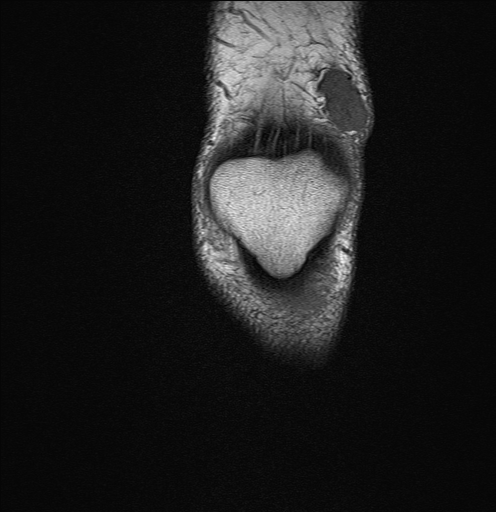 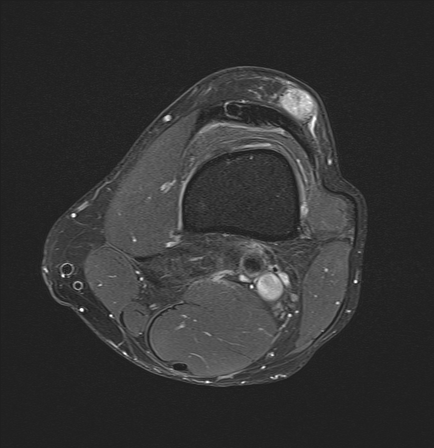